4° dimanche de l’ année C

02/02/2025

Lumière sur les Grands Lacs
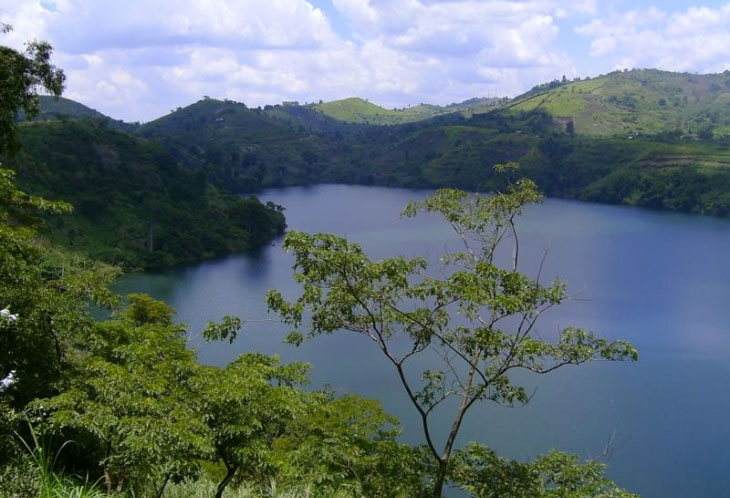 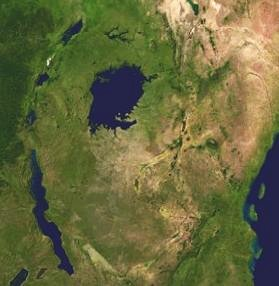 Nos vies en couleurs

Viens te joindre à notre bonheur
Nous partagerons,
un bout de chemin.
Dieu va peindre
nos vies en couleurs
Et nous chanterons
main dans la main.

1. N’aie donc pas peur
Et sois toi-même,
Que dans ton cœur
Naisse un « je t’aime ».
Viens libérer
Ta joie d’aimer.
Viens te joindre à notre bonheur
Nous partagerons,
un bout de chemin
Dieu va peindre
nos vies en couleurs
Et nous chanterons
main dans la main.

2. Fais-donc confiance,
Laisse-toi guider.
En sa présence
Tu seras porté.
Viens contempler,
t’émerveiller.
Viens te joindre à notre bonheur
Nous partagerons,
un bout de chemin.
Dieu va peindre
nos vies en couleurs
Et nous chanterons
main dans la main.

3. Si tu es touché
Par la douleur
Viens t’abandonner
Contre son cœur
Viens il pourra
Te consoler.
Viens te joindre à notre bonheur
Nous partagerons,
un bout de chemin.
Dieu va peindre
nos vies en couleurs
Et nous chanterons
main dans la main.

4. Dieu nous appelle
À l’ regarder
Il nous révèle
Sa vérité
Viens témoigner
Tu es aimé !
MESSE (en Kirundi) - Kyrie
1. Wewe warungitswe, gukiz’abigaye, Mukama tugirire ikigo-ngwe
Twaracumuye (Mukama), twaracumuye gir’impuhwe Mukama tugirire ikigongwe.
Traduction : Toi, qui a été envoyé pour pardonner ceux qui se repentent, Seigneur prends pitié de nous
On a péché (Seigneur), on a péché, aie pitié de nous Seigneur et pardonne-nous.
2. Wewe waje gukebur’abacumuzi Kristu tugirir’ikigongwe
Twaracumuye (Kristu), twaracumuye gir’impuhwe Kristu tugirire ikigongwe.
Traduction : Toi, qui a été envoyé pour enseigner ceux qui ont péché, Christ prends pitié de nous
On a péché (Christ), on a péché, aie pitié de nous Christ et pardonne-nous.
3. Wewe wicay’iburyo bwa Data ng’utubere mu ngoro
Twaracumuye (Mukama), twaracumuye gir’impuhwe Mukama tugirire ikigongwe.
 
Traduction : Toi, qui es assis à la droite du père pour nous justifier,
On a péché (Seigneur), on a péché, aie pitié de nous Seigneur et pardonne-nous.
Gloria
Iman’ininahazwe mwi-ijuru (Dieu soit loué au ciel)
R/ Imana ininahazwe ininahazwe mw’ijuru, kw’isi naho haz’amahoro, haz’amahoro ku bantu beza.
(Imana ninahazwa, ninahazwa mw’ijuru kw’isi amahoro amahoro ku bantu beza)
Traduction : Que Dieu soit loué au ciel et que sur la terre vienne la paix pour son peuple
1) (F)
Turaguhaya/n’uhabw’impundu 
Turakuyaga/n’uhabw’impundu
Turagusenga/n’uhabw’impundu
(-) Turakuninahaza, turakengurutse inganji yawe y’agahebuza

Traduction :
Nous te louons, nous te bénissons, nous te prions, nous te rendons grâce, pour ton immense gloire.
R/ Imana ininahazwe ininahazwe mw’ijuru, kw’isi naho haz’amahoro, haz’amahoro ku bantu beza.
(Imana ninahazwa, ninahazwa mw’ijuru kw’isi amahoro amahoro ku bantu beza)
Traduction : Que Dieu soit loué au ciel et que sur la terre vienne la paix pour son peuple
(H) Wewe Mukama Mukama Mana Mwami w’ijuru Mana Data Rugiravyose 
Traduction : Toi, Seigneur Roi du ciel, Dieu le Père Tout puissant
R/ Imana ininahazwe ininahazwe mw’ijuru, kw’isi naho haz’amahoro, haz’amahoro ku bantu beza.
(Imana ninahazwa, ninahazwa mw’ijuru kw’isi amahoro amahoro ku bantu beza)
Traduction : Que Dieu soit loué au ciel et que sur la terre vienne la paix pour son peuple
2) (F) Mukama mwana /n’uhabw’impundu 
W’ikinege Yezu/n’uhabw’impundu 
Mwana mwagazi Mwagazi w’Imana Mwana wa Data /n’uhabw’impundu 

Traduction : Seigneur Fils unique Jésus, agneau du Dieu le Père
R/ Imana ininahazwe ininahazwe mw’ijuru, kw’isi naho haz’amahoro, haz’amahoro ku bantu beza.
(Imana ninahazwa, ninahazwa mw’ijuru kw’isi amahoro amahoro ku bantu beza)
Traduction : Que Dieu soit loué au ciel et que sur la terre vienne la paix pour son peuple
3) (Tous) Wewe ukur’abantu ibicumuro tugirir’ikigongwe, Wewe ukura ibicumuro turatakamvye utwumvirize
Traduction : Toi qui enlèves le péché du monde, prends pitié de nous ;
Toi qui enlèves le péché du monde, nous te prions écoutes nous
(H) Wewe wicaye iburyo bwa Data, tugirir’ikigongwe- tugirir’ikigongwe 
Traduction : Toi qui es assis à la droite du Père, prends pitié de nous ;
R/ Imana ininahazwe ininahazwe mw’ijuru, kw’isi naho haz’amahoro, haz’amahoro ku bantu beza.
(Imana ninahazwa, ninahazwa mw’ijuru kw’isi amahoro amahoro ku bantu beza)
Traduction : Que Dieu soit loué au ciel et que sur la terre vienne la paix pour son peuple
4) (F) Kuk’ari wewe musa Mweranda, Musa Mukama n’uhabwe impundu
Wewe musa Mukama musa Rudasumbwa Ye-zu Kristu 
R’/ n’uhabw’impundu 

Traduction : Car c’est toi seul qui est Saint, seul Seigneur, sois glorifié.
R/ Imana ininahazwe ininahazwe mw’ijuru, kw’isi naho haz’amahoro, haz’amahoro ku bantu beza.
(Imana ninahazwa, ninahazwa mw’ijuru kw’isi amahoro amahoro ku bantu beza)
Traduction : Que Dieu soit loué au ciel et que sur la terre vienne la paix pour son peuple
(H)Muri kumwe na Mutima Mweranda mu buninahazwaa bwa Mana Data
Traduction : Avec le Saint Esprit dans la gloire du Dieu le Père
R/ Imana ininahazwe ininahazwe mw’ijuru, kw’isi naho haz’amahoro, haz’amahoro ku bantu beza.
(Imana ninahazwa, ninahazwa mw’ijuru kw’isi amahoro amahoro ku bantu beza)
Traduction : Que Dieu soit loué au ciel et que sur la terre vienne la paix pour son peuple
Amen Amina, 
Amen Amina, 
Amen Amina.

Traduction : Amen
Psaume 70 
SANS FIN, JE PROCLAMERAI
TA JUSTICE ET TON SALUT.

1. En toi, Seigneur, j’ai mon refuge :
garde-moi d’être humilié pour toujours.
Dans ta justice, défends-moi, libère-moi,
tends l’oreille vers moi, et sauve-moi.

2. Sois le rocher qui m’accueille,
toujours accessible ;
tu as résolu de me sauver :
ma forteresse et mon roc, c’est toi !
SANS FIN, JE PROCLAMERAI
TA JUSTICE ET TON SALUT.

3. Seigneur mon Dieu, tu es mon espérance,
mon appui dès ma jeunesse.
Toi, mon soutien dès avant ma naissance,
tu m’as choisi dès le ventre de ma mère.

4. Ma bouche annonce tout le jour
tes actes de justice et de salut.
Mon Dieu,
tu m’as instruit dès ma jeunesse,
jusqu’à présent,
j’ai proclamé tes merveilles.
Alléluia, Louez Dieu
Ed. de l’Emmanuel

Alléluia, Alléluia,             
 Alléluia, Alléluia ! (bis)   


Louez Dieu depuis les cieux,
Louez-le, dans les hauteurs,
    Louez-le, tous ses anges,
Louez-le, toutes ses armées !


Alléluia, Alléluia,             
 Alléluia, Alléluia ! (bis)
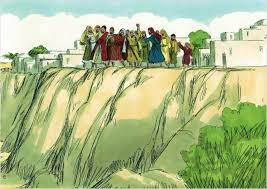 SYMBOLE  DES  APOTRES  (Credo)

Je crois en Dieu, le Père tout-puissant,
Créateur du ciel et de la terre.
Et en Jésus Christ, son fils unique,
Notre Seigneur,
Qui a été conçu du Saint-Esprit,
Est né de la Vierge Marie,
A souffert sous Ponce Pilate,
A été crucifié, est mort et a été enseveli,
Est descendu aux enfers,
Le troisième jour est ressuscité des morts,
Est monté aux cieux,
Est assis à la droite de Dieu
Le Père tout-puissant,
D’où il viendra juger les vivants et les morts.
Je crois en l’Esprit Saint,
À la sainte Eglise catholique,
À la communion des saints,
À la rémission des péchés,
À la résurrection de la chair,
À la vie éternelle.
Amen
Père, nous te demandons
que l’Amour de Jésus
nous soit donné
par la venue de l’Esprit !
Nikupe nini Mungu wangu   (en Swahili)


R/ Nikupe nini Mungu wangu, nikupe nini we Mwokozi, nikupe nini Bwana wangu cha kukupendeza (2X)
Traduction : Que puis-je te donner, mon Dieu, que puis-je te donner, ô Sauveur, que puis-je vous donner mon Seigneur pour vous plaire ?
1. Kila nitakacho shika mbona bado ni kiloko ; fadhili unazo tenda kwangu mimi naogopa. 
Traduction :  Tout ce que je veux détenir est toujours verrou, votre gentillesse fonctionnera pour moi, j’en ai peur ;
R/ Ninakuomba Mwokozi, nifanyie msamaha na unipokee Mema unayoyatenda, nitafanya nini mimi, nikurudishie. 
Traduction :  Je te demande, sauveur, de me pardonner et d’accepter le Bien que tu fais, que ferai-je, te le rendre.
2. Nakutoleya mtake toka mumeya wa ngano, nakutoleya Divayi ni tunda la muzabibu, 
Traduction :  Je te donne une coupe de blé, je te donne du vin, le fruit de la vigne ;
R/ Ninakuomba Mwokozi, nifanyie msamaha na unipokee Mema unayoyatenda, nitafanya nini mimi, nikurudishie. 
Traduction :  Je te demande, sauveur, de me pardonner et d’accepter le Bien que tu fais, que ferai-je, te le rendre.
3. Muchana hata usiku wewe wani simamiya, na nikiwa safarini wani epusha ajali,
 
Traduction : De jour comme de nuit, tu es à mes côtés, et quand je suis en voyage, évite les accidents ;
R/ Ninakuomba Mwokozi, nifanyie msamaha na unipokee Mema unayoyatenda, nitafanya nini mimi, nikurudishie. 
Traduction :  Je te demande, sauveur, de me pardonner et d’accepter le Bien que tu fais, que ferai-je, te le rendre.
4. Nikiwa nama tatizo Bwana wani saidiya, nikiwa kwenyi machozi Bwana unani faridji, 
Traduction :  Quand j’ai un problème, seigneur tu m’aides, quand je suis en larme, Seigneur me console ;
R/ Ninakuomba Mwokozi, nifanyie msamaha na unipokee Mema unayoyatenda, nitafanya nini mimi, nikurudishie. 
Traduction :  Je te demande, sauveur, de me pardonner et d’accepter le Bien que tu fais, que ferai-je, te le rendre.
SAINT  LE  SEIGNEUR  (AL 179)
 
 

Hosanna, hosanna, hosanna 
Au plus haut des cieux !
Hosanna, hosanna, hosanna
 Au plus haut des cieux !

Saint, saint, saint le Seigneur
Dieu de l’univers.
Le ciel et la terre
sont remplis de ta gloire.
Hosanna, hosanna, hosanna
 Au plus haut des cieux !
Hosanna, hosanna, hosanna 
Au plus haut des cieux !
 
Béni soit celui qui vient
au nom du Seigneur.
 
Hosanna, hosanna, hosanna
 Au plus haut des cieux !
Hosanna, hosanna, hosanna 
Au plus haut des cieux !
ANAMNÈSE  DE  T. MERTENS.



Les dames : 
Pour nous, tu as traversé la mort,
Pour nous, tu es ressuscité.
Dans l’Espérance
Nous attendons ton retour, Seigneur Jésus.

Tous : 
Pour nous, tu as traversé la mort,
Pour nous, tu es ressuscité.
Dans l’Espérance
Nous attendons ton retour, Seigneur Jésus.
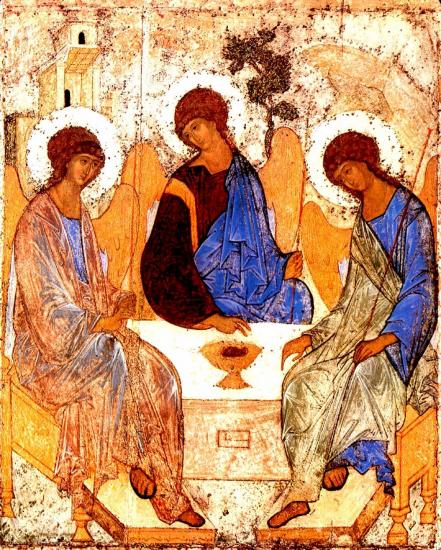 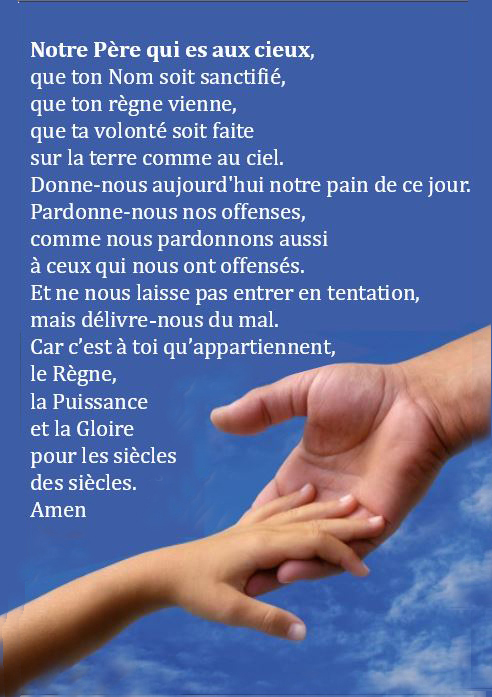 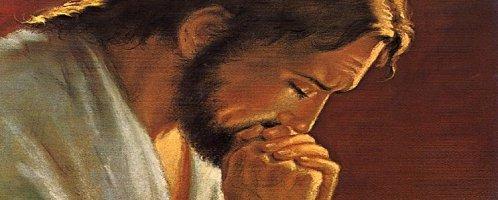 PRIÈRE POUR LA PAIXQue ta lumière Seigneur Jésus ,
Brille sur les Grands Lacs
et sur tous nos pays.

Qu’elle illumine de sa beauté et de sa clarté
le cœur de tes fidèles et de tous ceux qui se tournent vers toi.

Qu’elle aide les responsables politiques
à agir en faveur des peuples
pour le développement et la sécurité,
pour la paix et la réconciliation.

Qu’elle fasse de nous des artisans de communion et d’infatigables ouvriers de la venue de ton Royaume

Nous te demandons,
Toi le Ressuscité d’aujourd’hui,
Demain et à jamais
AGNEAU DE DIEU
(Messe de la Saint-Jean)


Agneau de Dieu, 
Toi qui enlèves
le péché du monde,
Prends pitié de nous. (bis) Agneau de Dieu, 
Toi qui enlèves
le péché du monde,Donne-nous la Paix.
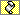 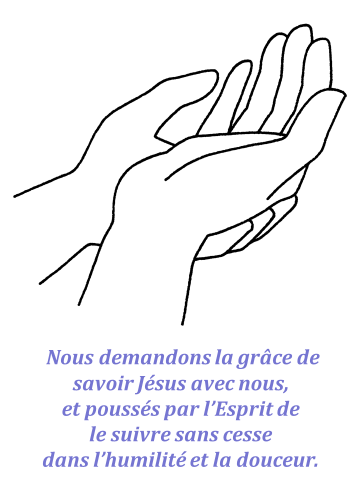 Nous demandons la grâce de comprendre que Dieu est amour pour que l’amour infini de Dieu prenne toute sa place en nous.
VOICI LE CORPS ET LE SANG DU SEIGNEUR
 (D44-80)


Refrain :
Voici le corps 
et le sang du Seigneur,
 la coupe du salut 
et le pain de la vie :
Dieu immortel
se donne en nourriture 
pour que nous ayons
la vie éternelle !
1. Au moment de passer
vers le Père,  le Seigneur prit du
pain et du vin
Pour que soit accompli le mystère
qui apaise à jamais notre faim !

Refrain :
Voici le corps 
et le sang du Seigneur,
 la coupe du salut 
et le pain de la vie : Dieu immortel
se donne en nourriture 
pour que nous ayons
la vie éternelle !
2.  Dieu se livre lui-même en partage par amour
pour son peuple affamé :
Il nous comble de son héritage
afin que nous soyons rassasiés !

Refrain :
Voici le corps 
et le sang du Seigneur,
 la coupe du salut 
et le pain de la vie :
Dieu immortel
se donne en nourriture 
pour que nous ayons
la vie éternelle !
3. C'est la foi qui nous fait reconnaître dans ce pain et ce vin consacrés la présence de Dieu notre maître,
le Seigneur Jésus ressuscité !

Refrain :
Voici le corps 
et le sang du Seigneur,
 la coupe du salut 
et le pain de la vie :
Dieu immortel
se donne en nourriture 
pour que nous ayons
la vie éternelle !
4. Que nos langues
sans cesse proclament 
la merveille
que Dieu fait pour nous :
Aujourd'hui il allume une flamme, 
afin que nous l'aimions
jusqu'au bout !

Refrain :
Voici le corps 
et le sang du Seigneur,
 la coupe du salut 
et le pain de la vie :
Dieu immortel
se donne en nourriture 
pour que nous ayons
la vie éternelle !
VOICI LE CORPS ET LE SANG DU SEIGNEUR
 (D44-80)


Refrain :
Voici le corps 
et le sang du Seigneur,
 la coupe du salut 
et le pain de la vie :
Dieu immortel
se donne en nourriture 
pour que nous ayons
la vie éternelle !
1. Au moment de passer
vers le Père,  le Seigneur prit du
pain et du vin
Pour que soit accompli le mystère
qui apaise à jamais notre faim !

Refrain :
Voici le corps 
et le sang du Seigneur,
 la coupe du salut 
et le pain de la vie : Dieu immortel
se donne en nourriture 
pour que nous ayons
la vie éternelle !
2.  Dieu se livre lui-même en partage par amour
pour son peuple affamé :
Il nous comble de son héritage
afin que nous soyons rassasiés !

Refrain :
Voici le corps 
et le sang du Seigneur,
 la coupe du salut 
et le pain de la vie :
Dieu immortel
se donne en nourriture 
pour que nous ayons
la vie éternelle !
3. C'est la foi qui nous fait reconnaître dans ce pain et ce vin consacrés la présence de Dieu notre maître,
le Seigneur Jésus ressuscité !

Refrain :
Voici le corps 
et le sang du Seigneur,
 la coupe du salut 
et le pain de la vie :
Dieu immortel
se donne en nourriture 
pour que nous ayons
la vie éternelle !
Sinogenda ntashimye (Chant en Kirundi)(Je ne peux pas partir sans remerciement)
Hiiii, Hiiii, Hiiii, Hiiii, (2x), oya, oyaye, sinogenda ntashimye (2x)
Traduction : Non, non, je ne peux pas partir sans dire MERCI
1. Kubera iteka wanteye, sinogenda ntashimye, ryo kuba mu bana bawe sinogenda ntashimye.
Kubera ibyiza wampaye, sinogenda ntashimye, kandi ntari ndabikwiye, sinogenda ntashimye.
Traduction : Grâce à ta bénédiction d’être parmi tes enfants, je dis merci
Grâce à toutes les bonnes choses que tu m’as données alors que je n’en étais pas digne, je dis merci
2. Wanzigamye kuva kera, sinogenda ntashimye, gushika kuri uyu munsi, sinogenda ntashimye.
Traduction : Tu m’as gardé (e) depuis longtemps jusqu’à aujourd’hui ; je dis merci

Ko wanyertse urukundo, sinogenda ntashimye, urukundo rw’umuvyeyi, sinogenda ntashimye.
Traduction : Tu m’as montré ton amour, l’amour d’un père ; je dis merci
R/ Kugenda ntashimye (H) , oya, oya sinovyubahuka kugenda ntagushimiye, we Mana wampaye vyose, ivyiza wangabiye birandengeye, none Mana yanje n’ubu uruhiriye. Oya, oya ye, sinogenda ntashimye.
Traduction
Partir sans dire merci, non, non, je ne pourrai pas oser partir sans te remercier, toi Dieu qui m’as tout donné, les merveilles que Tu m’as données dépassent mon entendement, et regarde Tu viens de me donner encore ! Non, non, je ne peux pas partir sans dire MERCI
3.Ko wandungikiye Yezu, sinogenda ntashimye, akaza kubana na nje, sinogenda ntashimye ; ko wamfunguriye iwawe, sinogenda ntashimye, ku meza yawe meranda, sinogenda ntashimye.

Traduction : Car Tu m’as envoyé Jésus pour qu’Il vienne dans mon cœur ; je dis merci
Car Tu viens de me nourrir à ta sainte table ; je dis merci
R/ Kugenda ntashimye (H) , oya, oya sinovyubahuka kugenda ntagushimiye, we Mana wampaye vyose, ivyiza wangabiye birandengeye, none Mana yanje n’ubu uruhiriye. Oya, oya ye, sinogenda ntashimye.
Traduction
Partir sans dire merci, non, non, je ne pourrai pas oser partir sans te remercier, toi Dieu qui m’as tout donné, les merveilles que Tu m’as données dépassent mon entendement, et regarde Tu viens de me donner encore ! Non, non, je ne peux pas partir sans dire MERCI
4. Kubera iteka wanteye, sinogenda ntashimye,ryo kuba umutumwa wawe, sinogenda ntashimye ; ko wanyakiranye urweze, sinogenda ntashimye, naho ntari ndabikwiye, sinogenda ntashimye. 
Traduction : Grâce à ta bénédiction d’être ton serviteur (ta servante) ; je dis merci
Car tu m’as accueilli(e) avec joie même si je n’en étais pas digne ; je dis merci
R/ Kugenda ntashimye (H) , oya, oya sinovyubahuka kugenda ntagushimiye, we Mana wampaye vyose, ivyiza wangabiye birandengeye, none Mana yanje n’ubu uruhiriye. Oya, oya ye, sinogenda ntashimye.
Traduction
Partir sans dire merci, non, non, je ne pourrai pas oser partir sans te remercier, toi Dieu qui m’as tout donné, les merveilles que Tu m’as données dépassent mon entendement, et regarde Tu viens de me donner encore ! Non, non, je ne peux pas partir sans dire MERCI
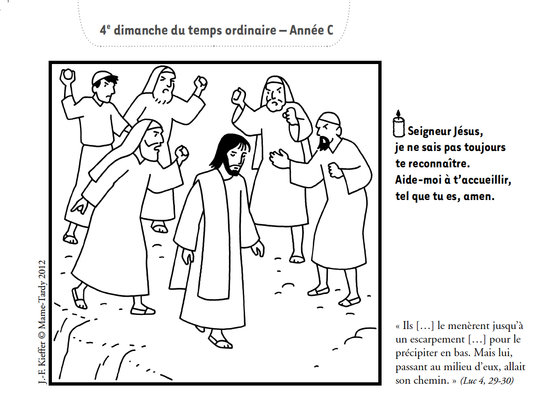 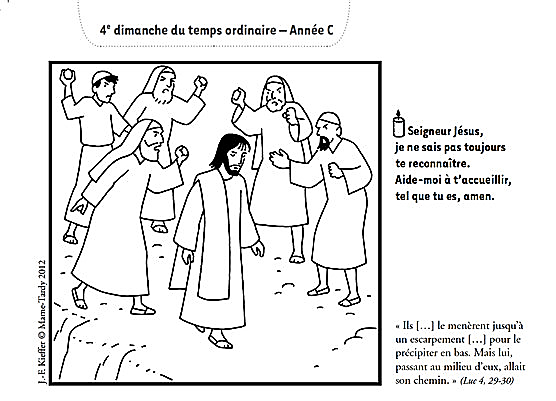 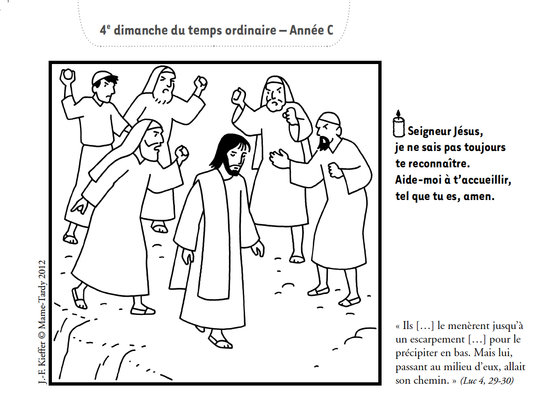 Annonces :



- Rencontre pour partager les crêpes de la fête

- Adoration ce vendredi à 17h00
DANS LE SOLEIL OU LE BROUILLARD
(T85)


Refrain :
DANS LE SOLEIL OU LE BROUILLARD
IL FAUT TRACER, JOUR APRÈS JOUR,
UN CHEMIN POUR LA BONNE NOUVELLE
LA NOUVELLE DE TON AMOUR.


1 
Ton Évangile est lettre morte
Tant qu'il ne s'écrit
sur des cœurs de chair.
Tu nous confies d'être la porte
Pour que ton Esprit
vienne en nos déserts.
Refrain :

DANS LE SOLEIL OU LE BROUILLARD
IL FAUT TRACER, JOUR APRÈS JOUR,
UN CHEMIN POUR LA BONNE NOUVELLE
LA NOUVELLE DE TON AMOUR.

2 
Ton Évangile est une grâce
Qu'il faut accueillir
dans un cœur d'enfant.
Tu nous confies d'être l'espace
Où s'inventeront
des soleils levants.
Refrain :

DANS LE SOLEIL
OU LE BROUILLARD
IL FAUT TRACER, JOUR APRÈS JOUR,
UN CHEMIN 
POUR LA BONNE NOUVELLE
LA NOUVELLE DE TON AMOUR.

3
 Ton Évangile est un Royaume
Où le pauvre est roi
et le riche a faim.
Tu nous confies
d'être des hommes
Dont le cœur brûlant
jamais ne s'éteint.
Refrain :

DANS LE SOLEIL
OU LE BROUILLARD
IL FAUT TRACER,
JOUR APRÈS JOUR,
UN CHEMIN
POUR LA BONNE NOUVELLE
LA NOUVELLE DE TON AMOUR.

4
 Ton Évangile est espérance
Qui fait avancer
plus loin que la nuit.
Tu nous confies d'être semence,
Pour que ta parole
germe en toute vie.
Refrain :
DANS LE SOLEIL
OU LE BROUILLARD
IL FAUT TRACER,
JOUR APRÈS JOUR,
UN CHEMIN
POUR LA BONNE NOUVELLE
LA NOUVELLE DE TON AMOUR.

5 
Ton Évangile est vigilance:
Regard qui s'étonne
et main qui se tend.
Tu nous confies d'être silence
Comme notre Dieu
qui s'est fait mendiant.
Refrain :
DANS LE SOLEIL
OU LE BROUILLARD
IL FAUT TRACER,
JOUR APRÈS JOUR,
UN CHEMIN
POUR LA BONNE NOUVELLE
LA NOUVELLE DE TON AMOUR.
BON DIMANCHE À TOUS !

Les paroles des chants sont disponiblesune semaine avant la messe sur notre site internet :  
www.chorale-saint-vincent.be
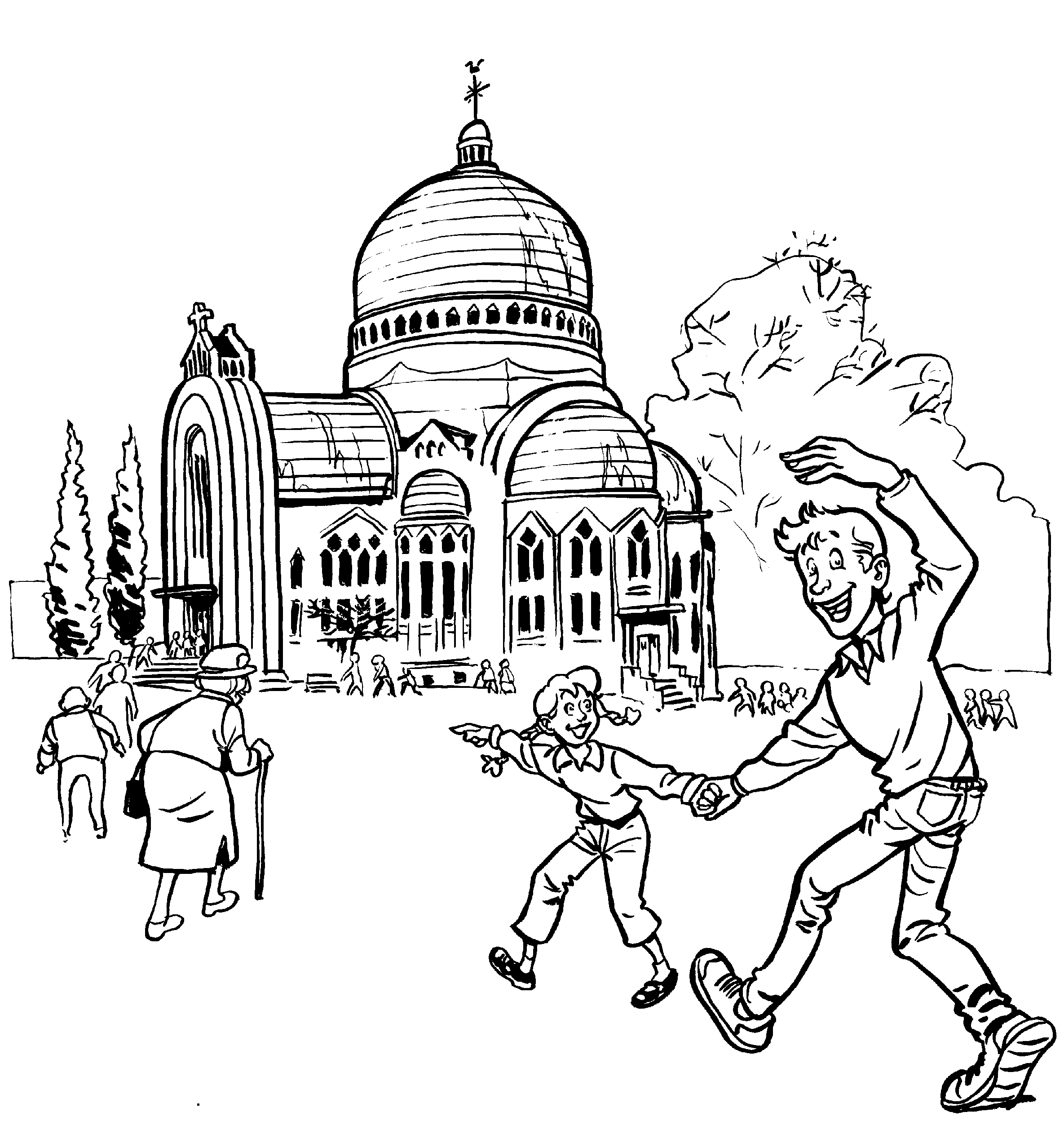